PUBLIC HEARINGS ON THE DRAFT RATES AND MONETARY AMOUNTS AND AMENDMENT OF REVENUE LAWS “VAT” BILL
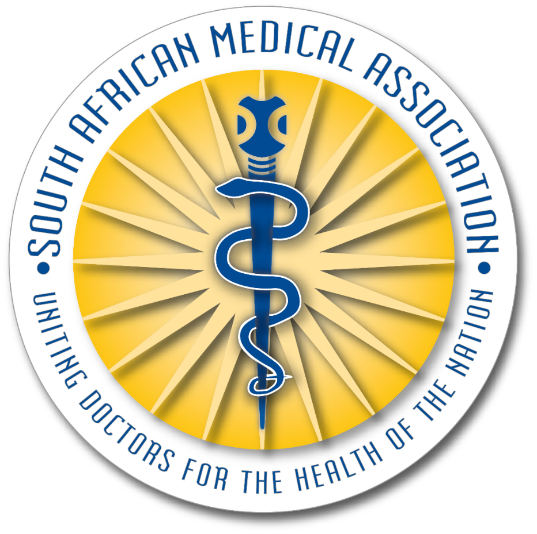 South African Medical Association Presentation to the Parliamentary Committee on Finance

Prof Shadrick Mazaza
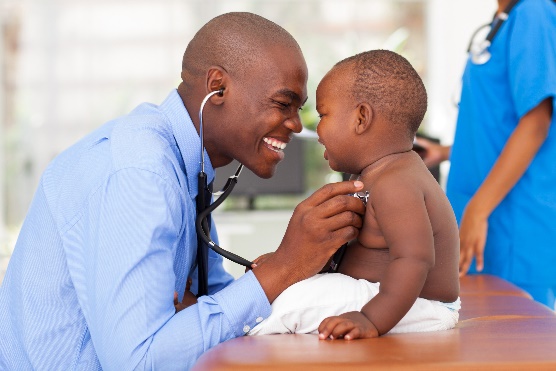 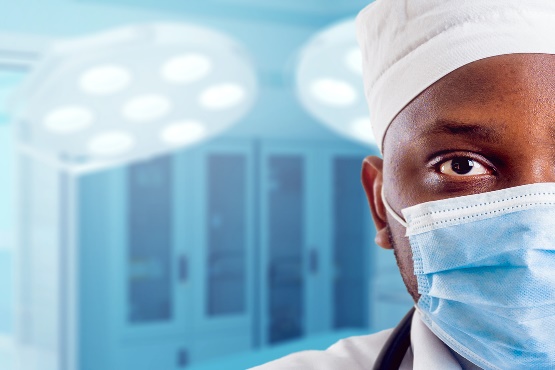 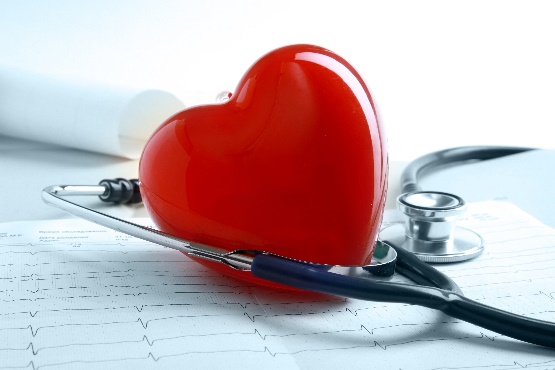 www.samedical.org
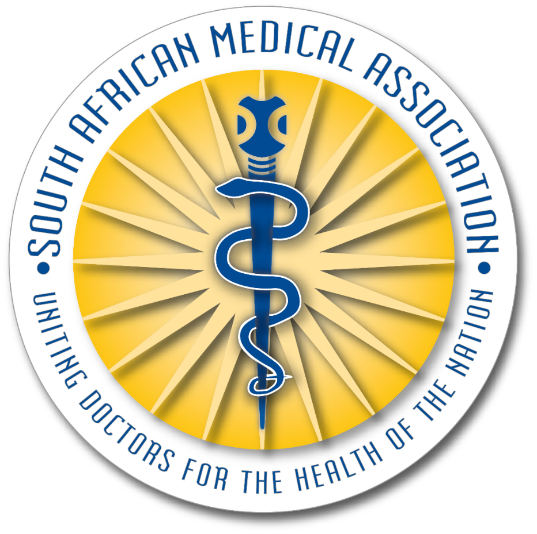 INTRODUCTION
The South African Medical Association (SAMA) of South Africa is appreciative of the opportunity to submit its oral comments on the Draft Rates and Monetary Amounts and Amendment of Revenue Laws “VAT” Bill which was published on 21 February 2018.
We note and appreciate that most of these tax measures are situated in the policy framework , especially as possible financing options for the  NHI (ref NHI White Paper)
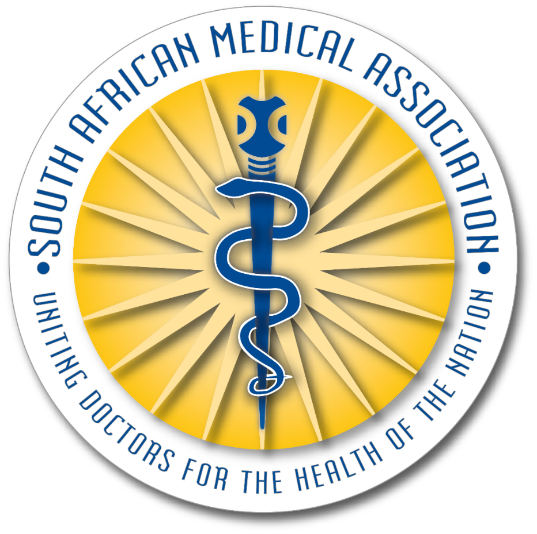 Background – The South African Medical Association (SAMA)
The South African Medical Association (“SAMA”) is the professional association as well as a trade union for doctors in South Africa

 nearly 16000+ members
20 branches nationwide
“Uniting Doctors for the Health of the Nation”

Member of the World Medical Association

Subscribes to evidence- informed policy making
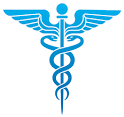 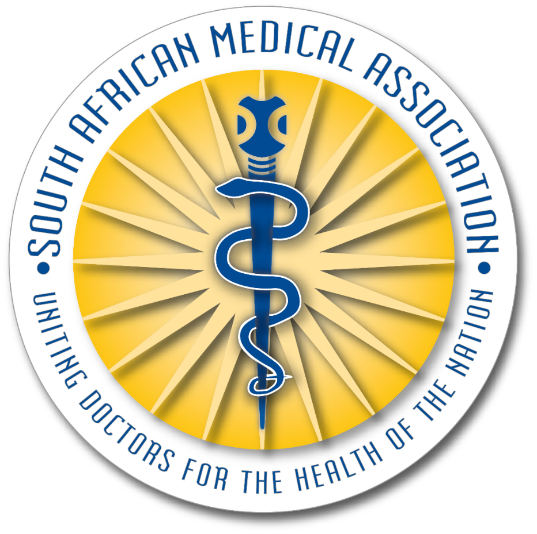 Proposed Tax increases 2018
VAT increase to 15%
Health related tax increases:
Increases in the plastic bag levy
Increases in the motor vehicle emissions tax 
Increased  levy on incandescent light bulbs 
Increase in ‘sin taxes’ by between 6% and 10%
NHI will be allocated an additional R4.2 billion, funded through an amendment to the medical expenses tax subsidy over the medium term.
Other non-health related tax changes
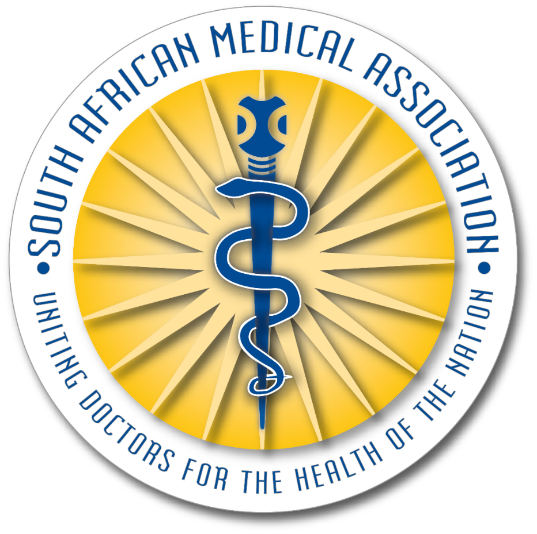 VAT scale – International Comparison
OECD COUNTRIES
15%
27%
25%
17%
20%
Luxembourg
Israel
Turkey
Germany
Chile
Sweden
Norway
Austria
Estonia
France
UK
Latvia
Iceland
Belgium
Spain
Portugal
Czech 
Netherlands
Ireland
Greece
Hungary
South Africa
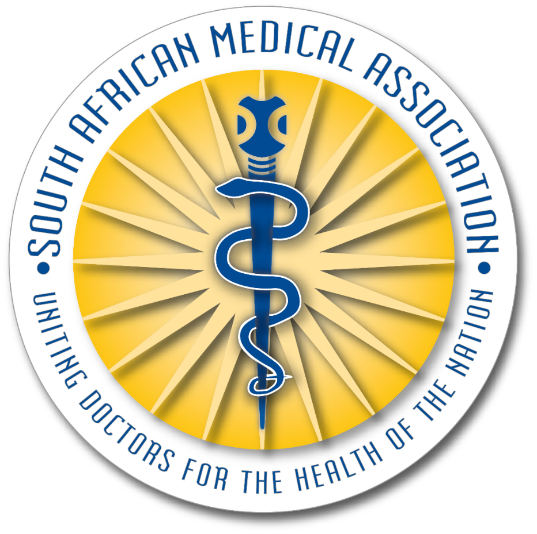 VAT scale – International Comparison
BRICS COUNTRIES
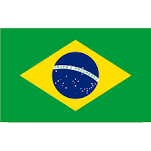 Brazil	18%
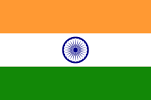 Russia	18%
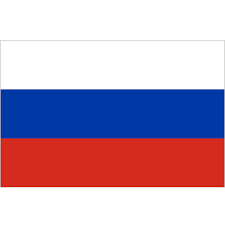 India	13.5%
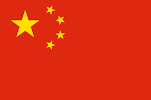 China	17%
Despite this evidence,
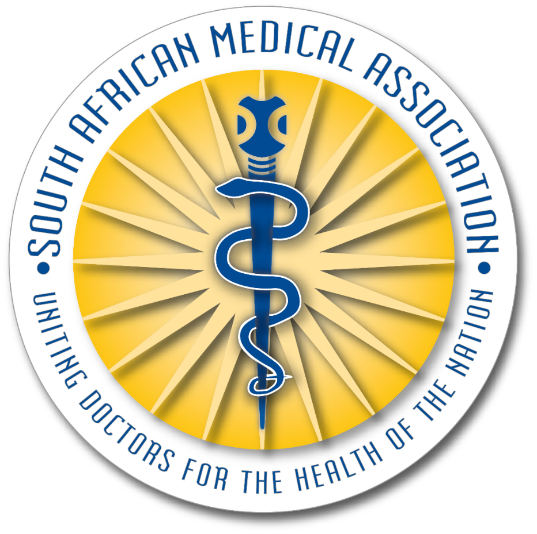 VAT  – International Comparison
Despite this evidence, multiple country factors must be considered for meaningful comparison
E.g. Social inequity, inflation, employment levels , poverty levels, economic climate, and so forth 
SA = one of most inequitable societies in the world
> 50% of South Africans are living in poverty
The proposed VAT increas will impose a huge burden on the SA society
Despite this evidence,
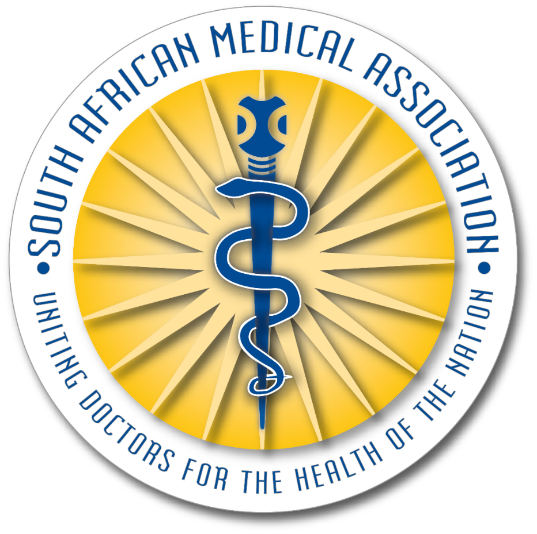 Tobacco & Alcohol excise duty
The 2018 budget proposes increase in ‘sin taxes’ by between 6% and 10%. 
SAMA is a member of the World Medical Association (WMA)
 Alignment with WMA statement on health hazards of tobacco products and tobacco-derived products – supports government measures to:
	“increase taxation of tobacco products, using the increased 	revenues for prevention programs, evidence-based cessation 	programs and services, and other health care measures”
Despite this evidence,
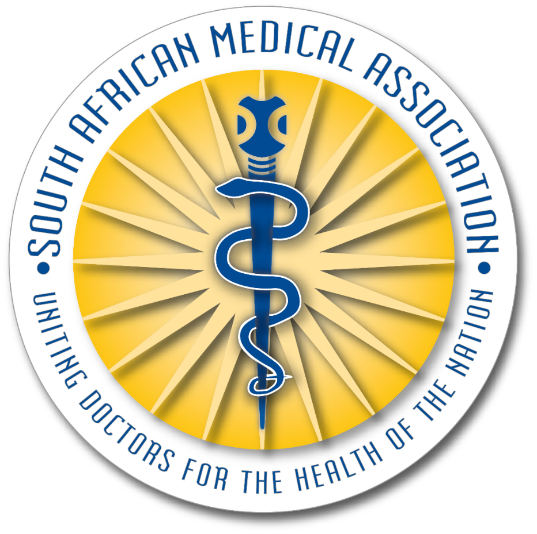 Tobacco & Alcohol excise duty
The WHO Framework Convention on Tobacco Control (2005)
An evidence-based treaty developed in response to the global tobacco epidemic.
	“recognize that price and tax measures are an effective and 	important means of reducing tobacco consumption by various 	segments of the population, in particular young persons”.
Despite this evidence,
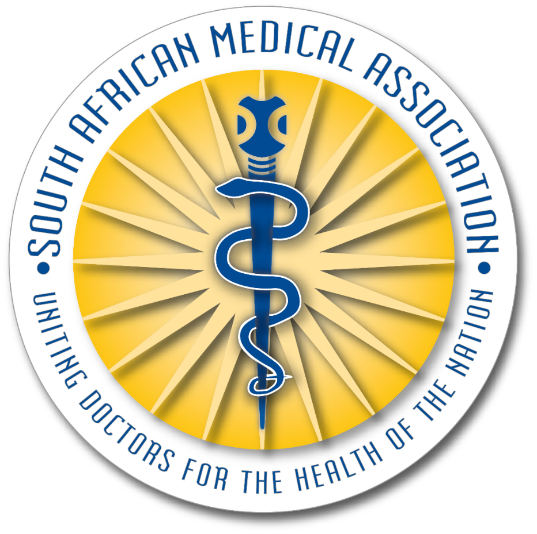 Tobacco & Alcohol excise duty
Despite the internationally acclaimed effective Tobacco policy in South Africa, unfortunately since 2010, tobacco excise tax increases have become less effective in decreasing tobacco consumption, because the excise tax pass-through to consumers became lower than pre- 2010.
Secondly, we recognise the addictive element in tobacco use hence the price inelasticity of demand despite price increases
Despite this evidence,
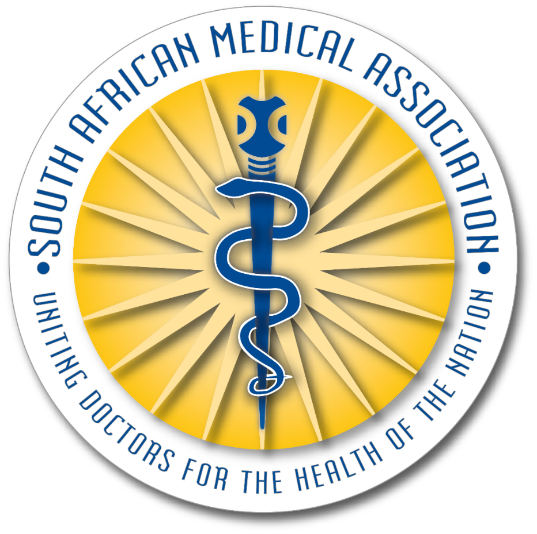 Tobacco & Alcohol excise duty
SAMA’s recognises the huge burden related to tobacco use and contends that a 6-10% tax increase is not likely to have maximum effect.
Since 2006, excise taxes and VAT, combined, has remained unchanged at about 50% of the retail price of cigarettes .
SAMA recognises the validity of evidence that calls for tobacco excise levies to account for at least 70% of the overall retail prices of tobacco products, as this will be more deterrent.
Similar argument applies to Alcohol.
Despite this evidence,
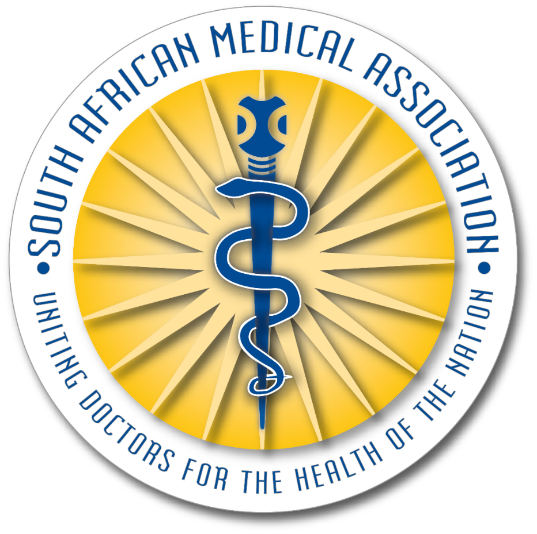 Basket of VAT-exempt goods
Currently, consists of 19 basic food items : brown bread, maize meal, dried mealies, dried beans, lentils, tinned pilchards/sardines, milk powder, dairy powder blend, rice, vegetables, fruit, vegetable oil, milk, cultured milk, brown wheaten meal, edible legumes and pulses of leguminous plants.
Basket represent only a small fraction of what ordinary consumers essentially eat, and omits key essential services for normal livelihood.
Small disposable incomes
Despite this evidence,
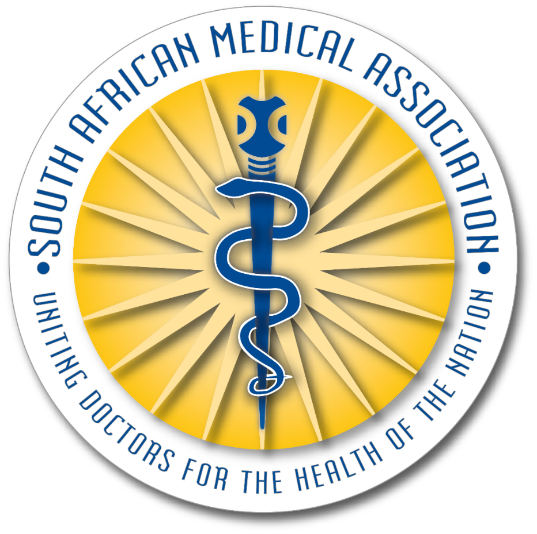 Basket of VAT-exempt goods
Therefore SAMA supports the expansion of the current basket of zero rated food items, and the inclusion of key services on the zero rated list, e.g. meat products, clothing, cleaning items, electricity.
Despite this evidence,
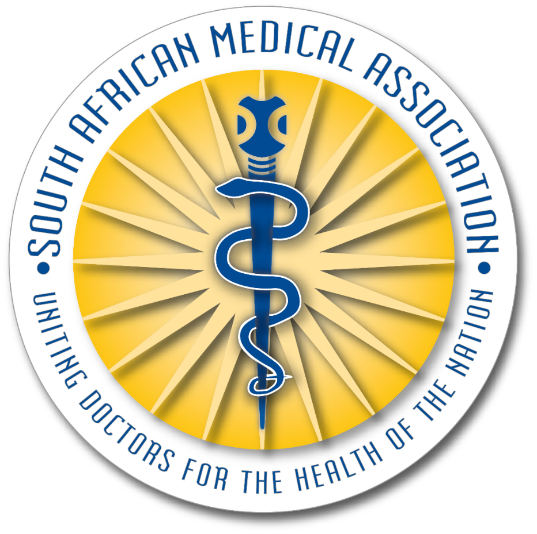 Conclusion
Revenue generated from the additional tax can be quite substantial. SAMA notes Government’s intention to use this to close the revenue gap of R36bn.
However, SAMA emphasizes that the additional revenue from targeted taxes (‘sin tax’) should be channeled towards health promotion and public health preventive efforts aimed at reducing the high burden of disease caused by harmful substance use in this country.
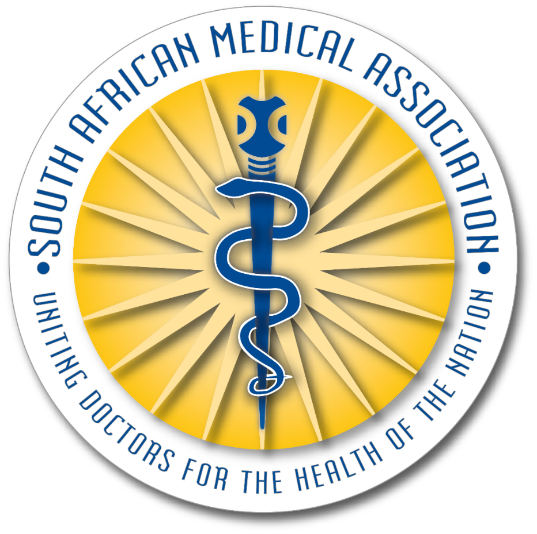 Thank you /
Questions
THE  SOUTH  AFRICAN  MEDICAL  ASSOCIATION
Tel: +27 (0)12 481 2000 | Fax: +27 (0)12 481 2100
Block F | Castle Walk Office Park | Nossob Street | Erasmuskloof | Ext 3 | Pretoria | 0183
PO Box 74789 | Lynnwood Ridge | 0040
Reg No 1927/000136/08:  NPC
www.samedical.org